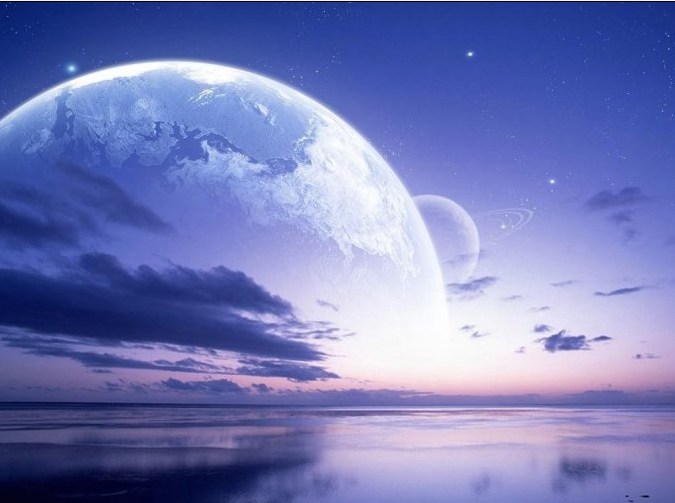 Конкурс исследовательских работ и творческих проектов младших школьников    «Я – исследователь».
«Астрономия в искусстве»
Выполнил:  Саломатов Владислав 
                       ученик  2 «а» класса    
                       МОУ СОШ №24 
                       Копейского городского округа

Руководитель:  Жидкова Татьяна Сергеевна
Копейск 
2014
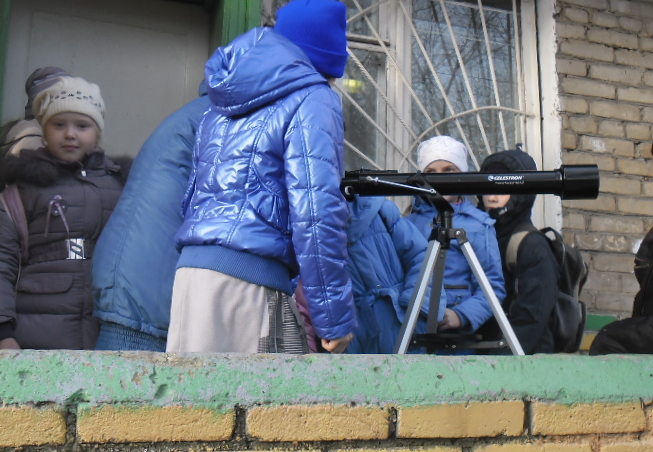 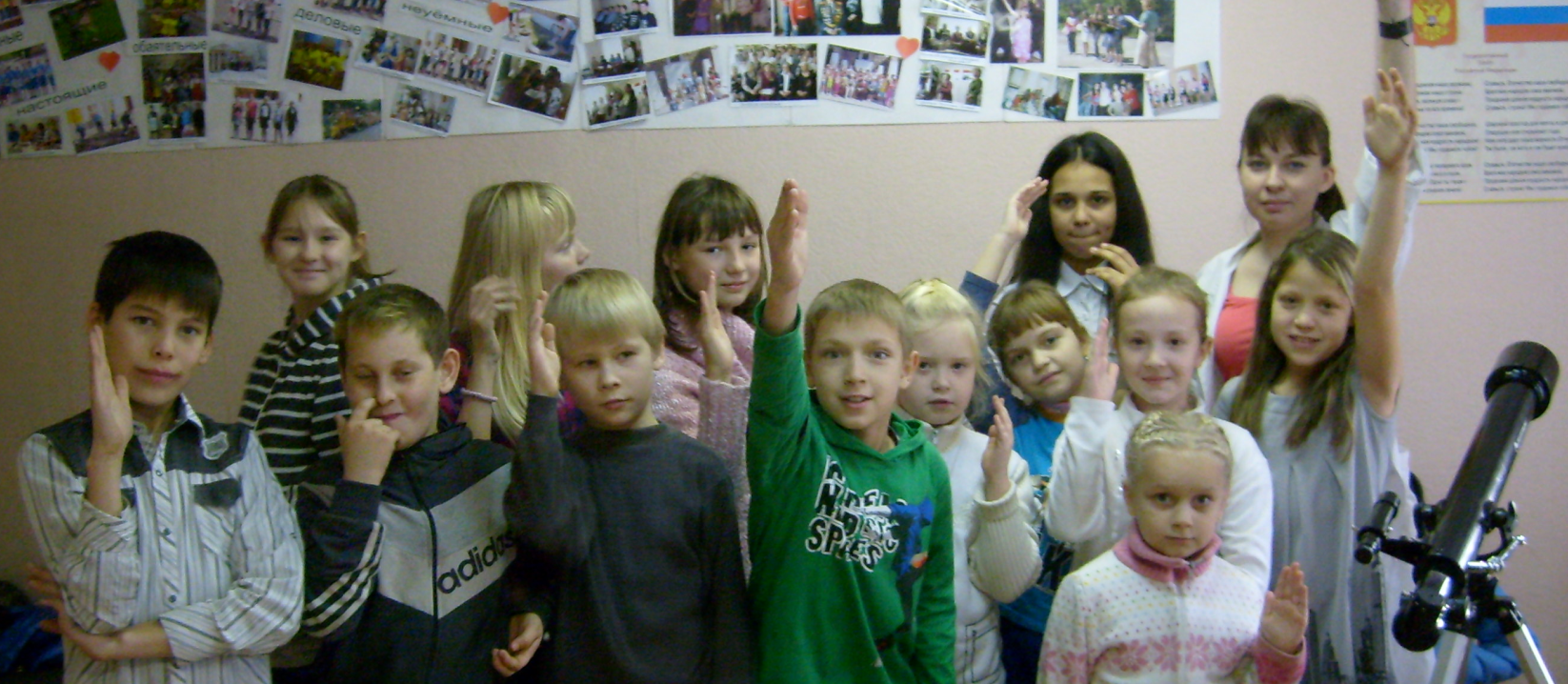 Цель исследования – изучение влияния астрономических знаний на развитие искусства.
Задачи:1. Изучить состояние проблемы в литературе.2. Провести анализ реализации астрономических знаний в художественной литературе, музыке и живописи.3. Выявить особенности влияния оказанные знаниями о космосе на искусство.4. Предоставить соответствующие выводы.
Объект исследования: реализация астрономических знаний в искусстве.Предмет исследования: развитие искусства под влиянием астрономии.
Гипотеза исследования: тема космоса – это вечная тема в искусстве, но разных эпохах обретает свои образы.
Теоретико-методологическая база исследования:  данная тема практически не разработана в современной литературе. Определенные шаги по данной проблематике реализованы в статье  Фрэнка Малина в статье «Космос в искусстве и искусство в космосе», в работах Владимира Фёдоровича Карташова доцента  ЧГПУ, примером может являться его статья «Изобразительное искусство на занятиях по астрономии».
Практическая значимость исследования состоит в том, что разработанные материалы могут быть использованы для проведения занятий по мировой художественной культуре, на уроках природоведения с целью привлечь внимание учащихся к удивительной и иногда неожиданной красоте окружающего мира и искусства,  а также в рамках работы кружка.
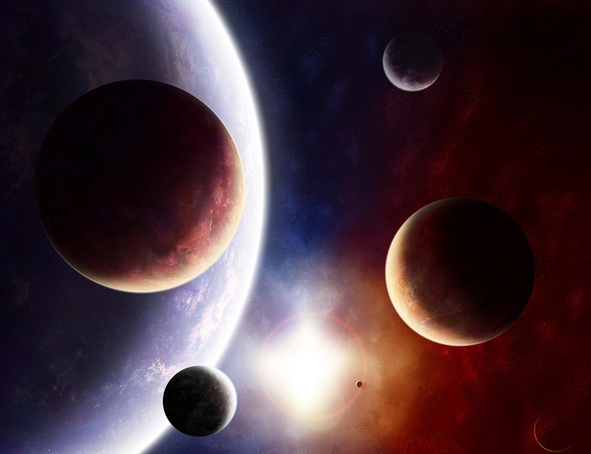 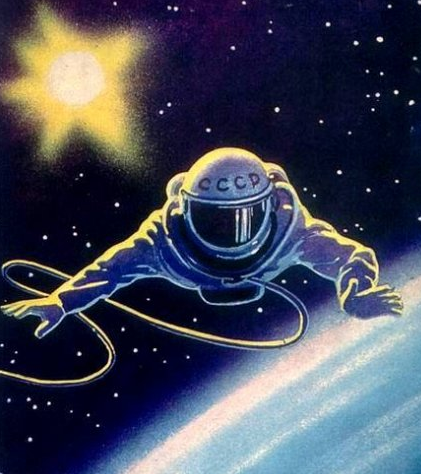 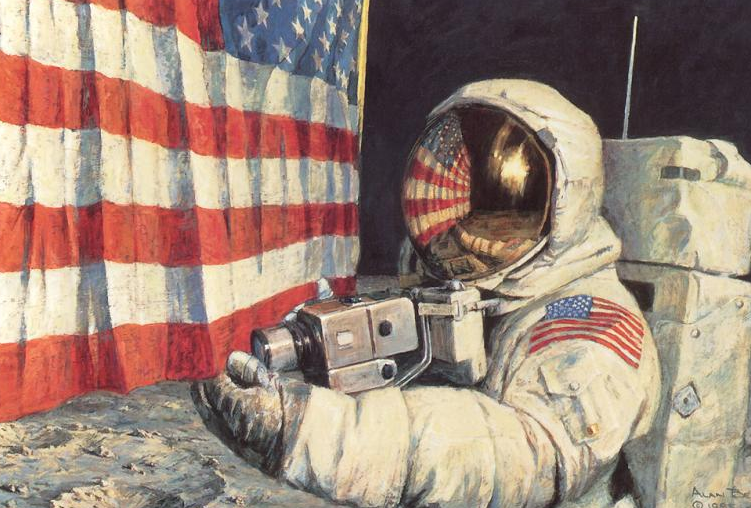 Выводы:1. Тема космоса – одна из вечных тем в искусстве.2. Не вся художественная литература затрагивающая тему космоса правильна, с научной точки зрения.3. Поэты и писатели, композиторы и художники разных исторических эпох выражают тему космоса, опираясь на определённые исторические события, также используют выразительные средства, характерные для данного времени.
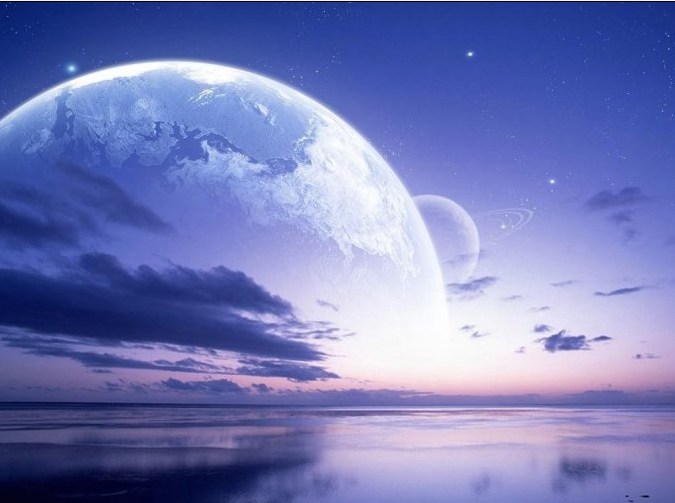 Конкурс исследовательских работ и творческих проектов младших школьников «Я – исследователь».
Конкурс исследовательских работ и творческих проектов младших школьников                     
  «Я – исследователь».
«Астрономия в искусстве»
СПАСИБО ЗА ВНИМАНИЕ!
«Астрономия в искусстве»